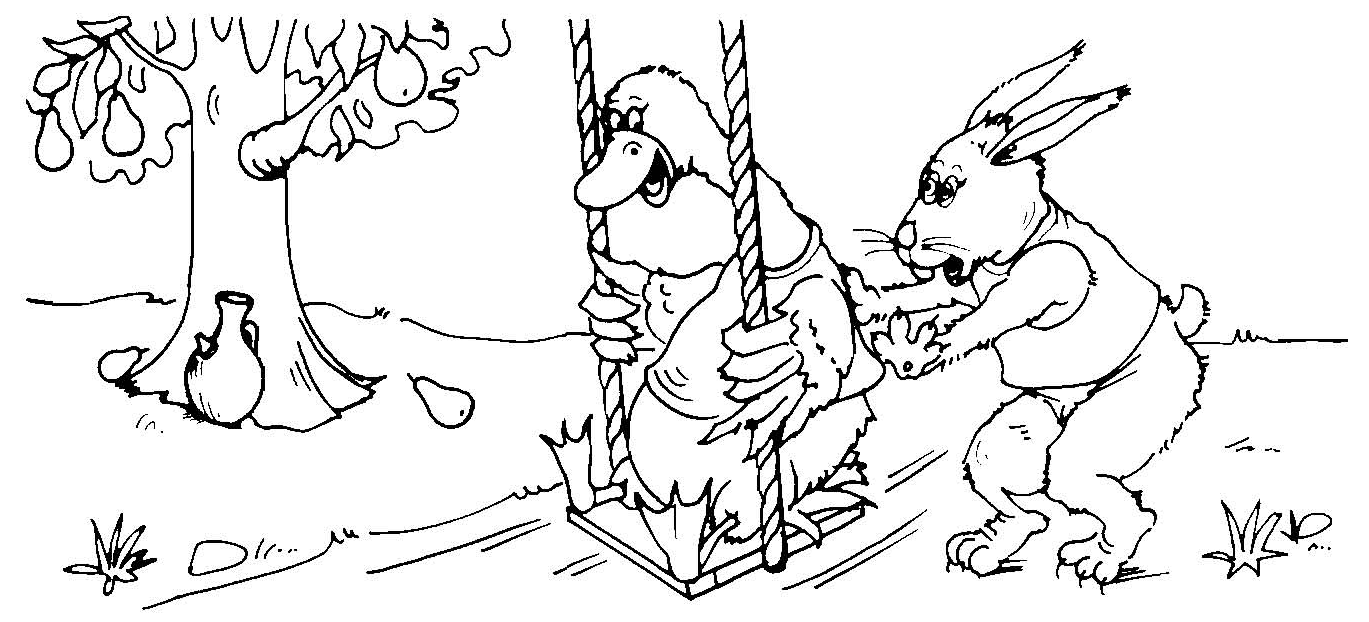 أرنب ـ إوزة ـ إبريق ـ إجاصة ـ أرجوحة ـ أعشاب
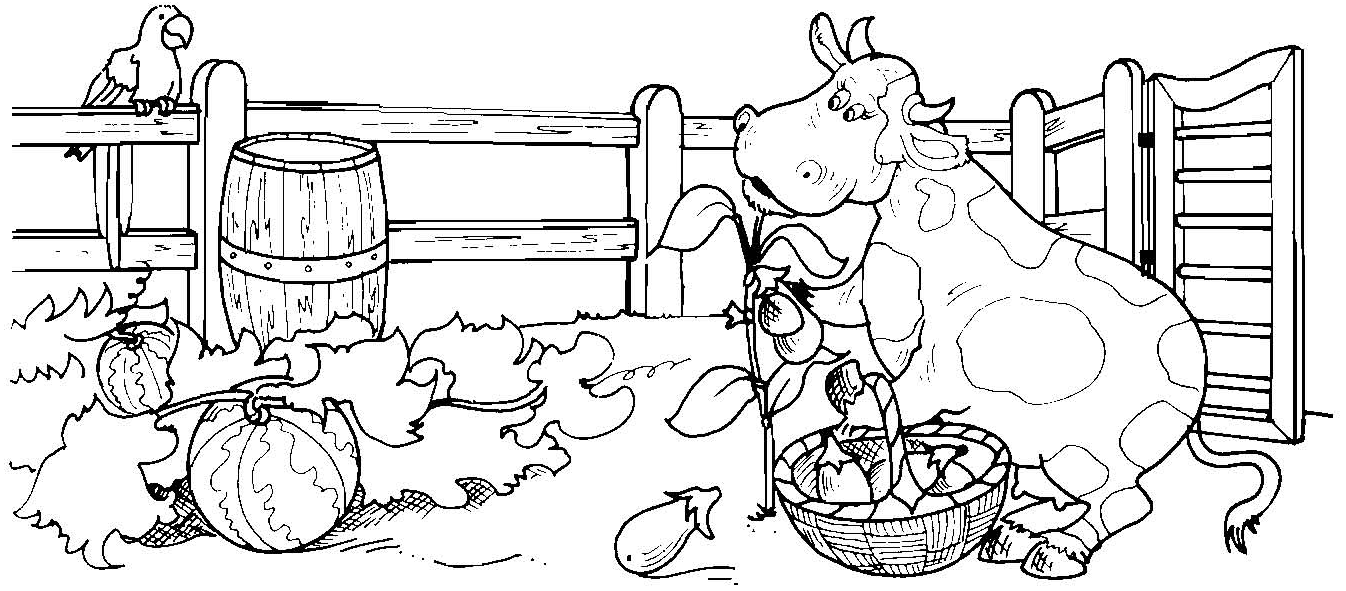 بقرة ـ باذنجان ـ ببغاء ـ بطيخ ـ برميل ـ باب
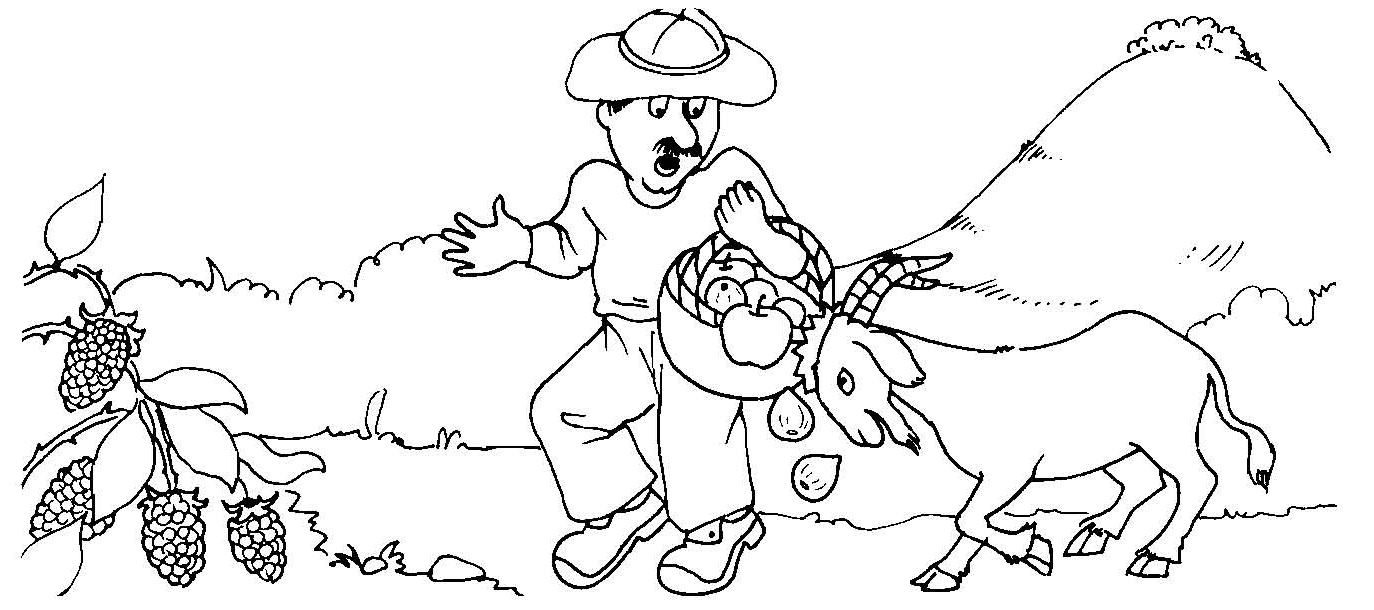 تيس ـ تفاح ـ تين ـ توت ـ تله
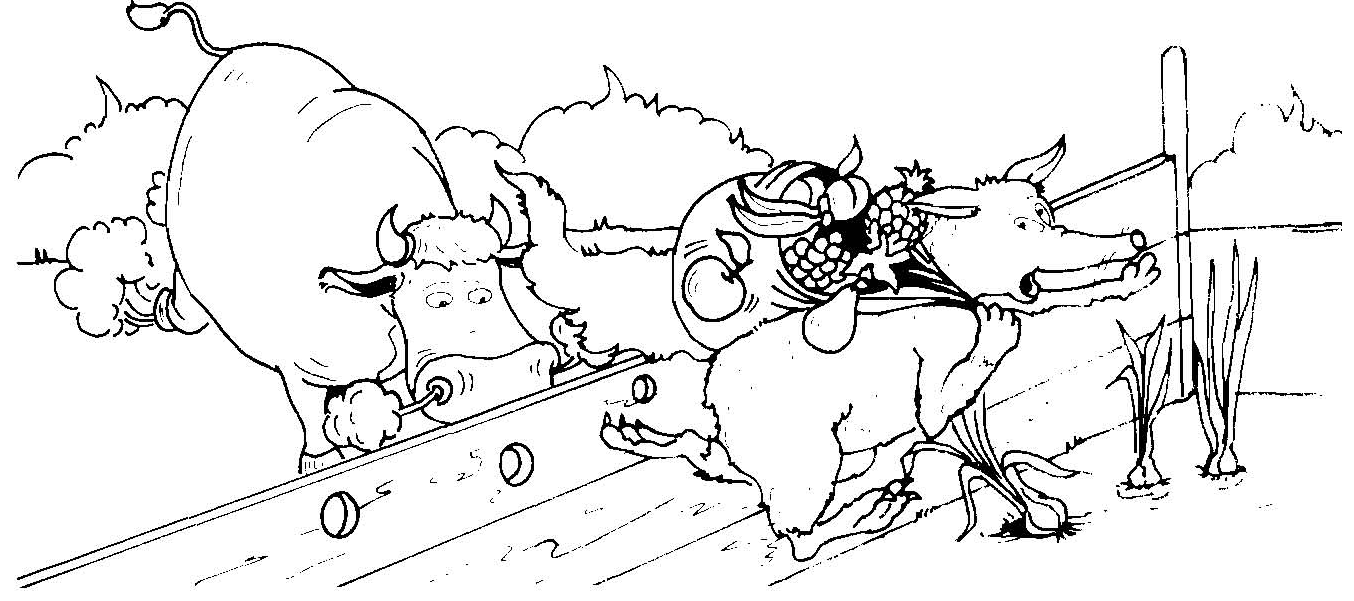 ثعلب ـ ثمارـ ثقوب ـ ثور ـ ثوم
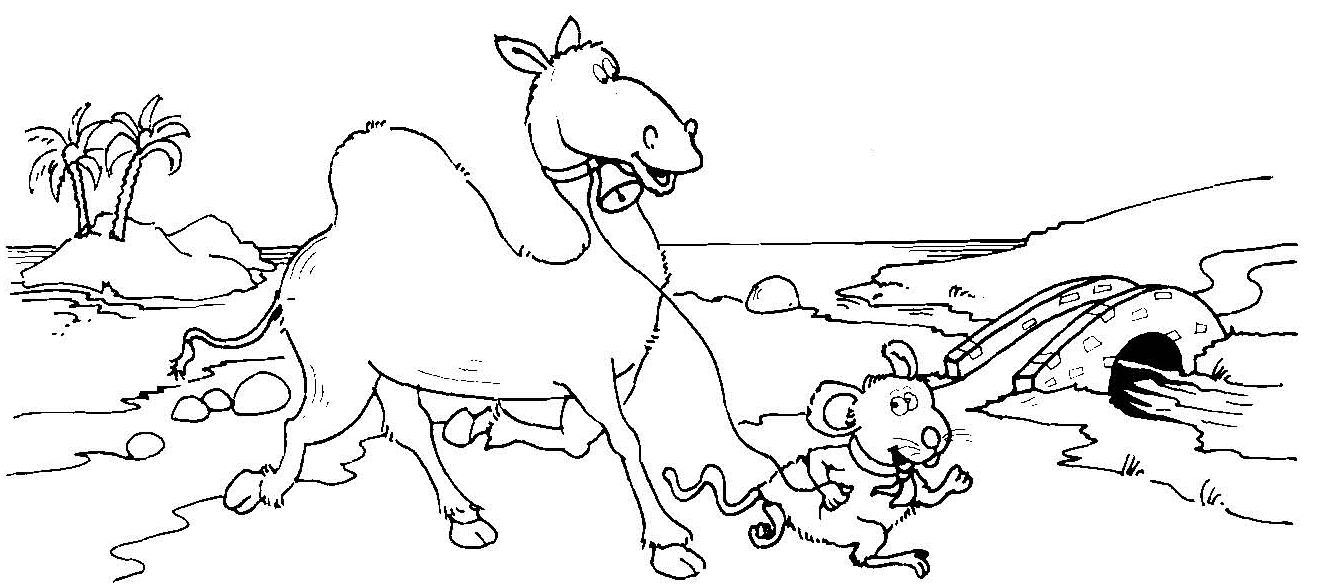 جسر ـ جرذ ـ جرس ـ جمل ـ جزيرة
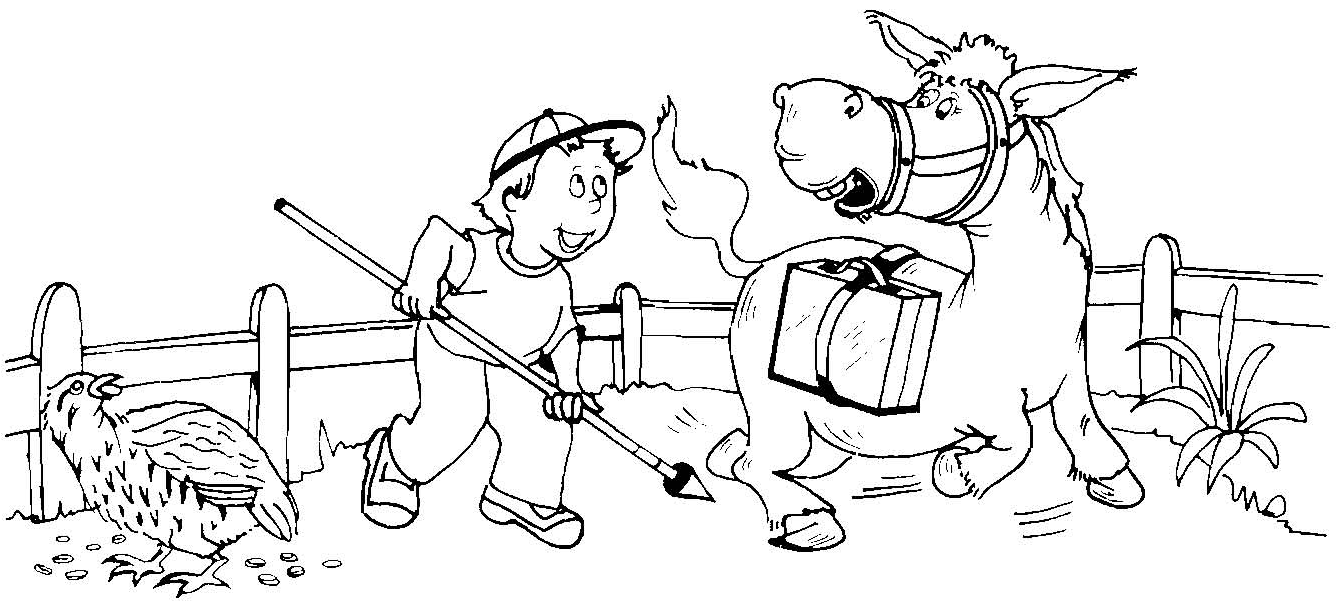 حمار ـ حقيبة ـ حربه ـ حمامة ـ حبوب
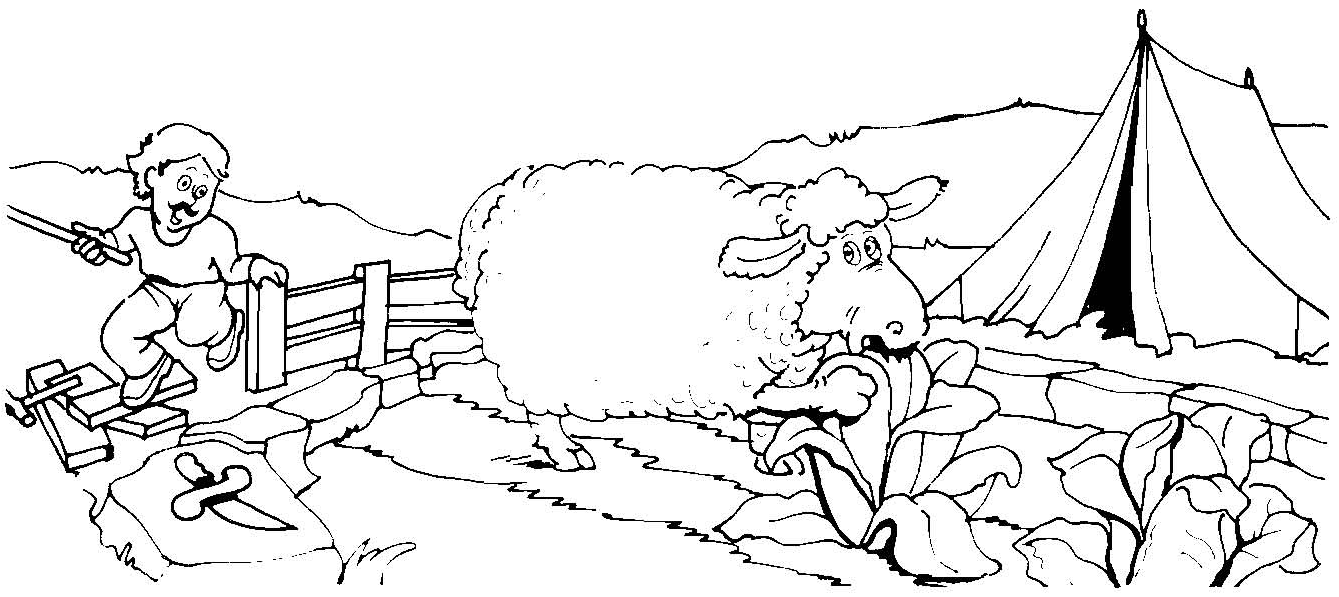 خيمة ـ خس ـ خروف ـ خنجر ـ خشب
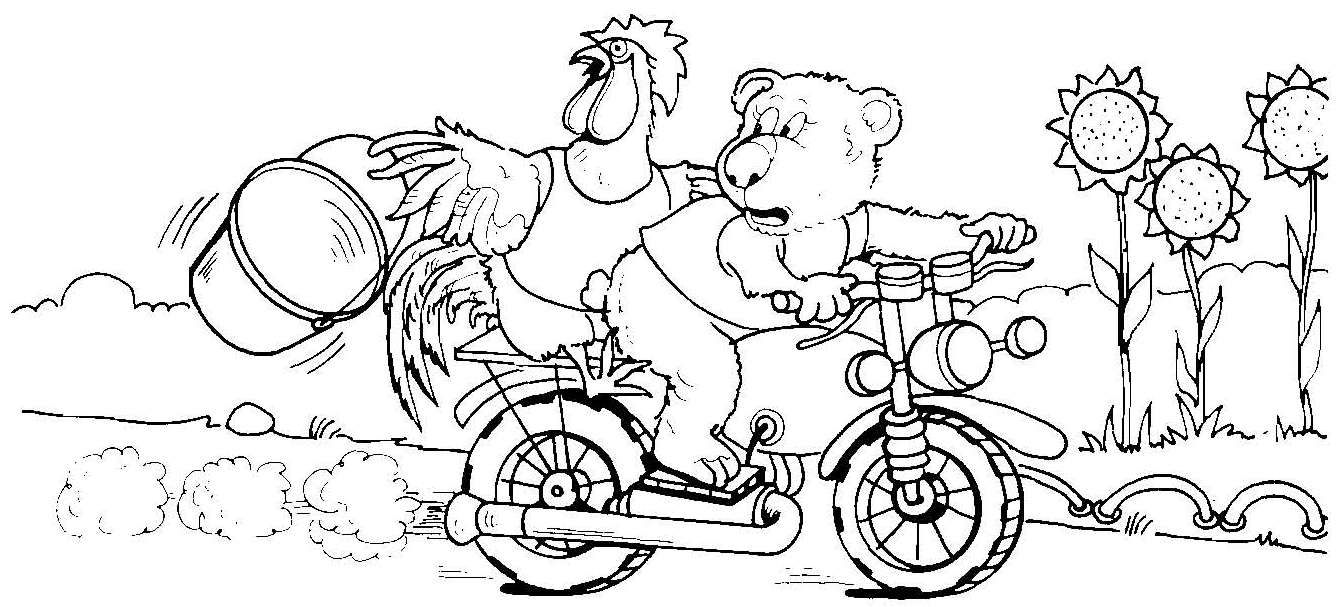 دوار الشمس ـ دب ـ دراجةـ ديك ـ دلو ـ دخان
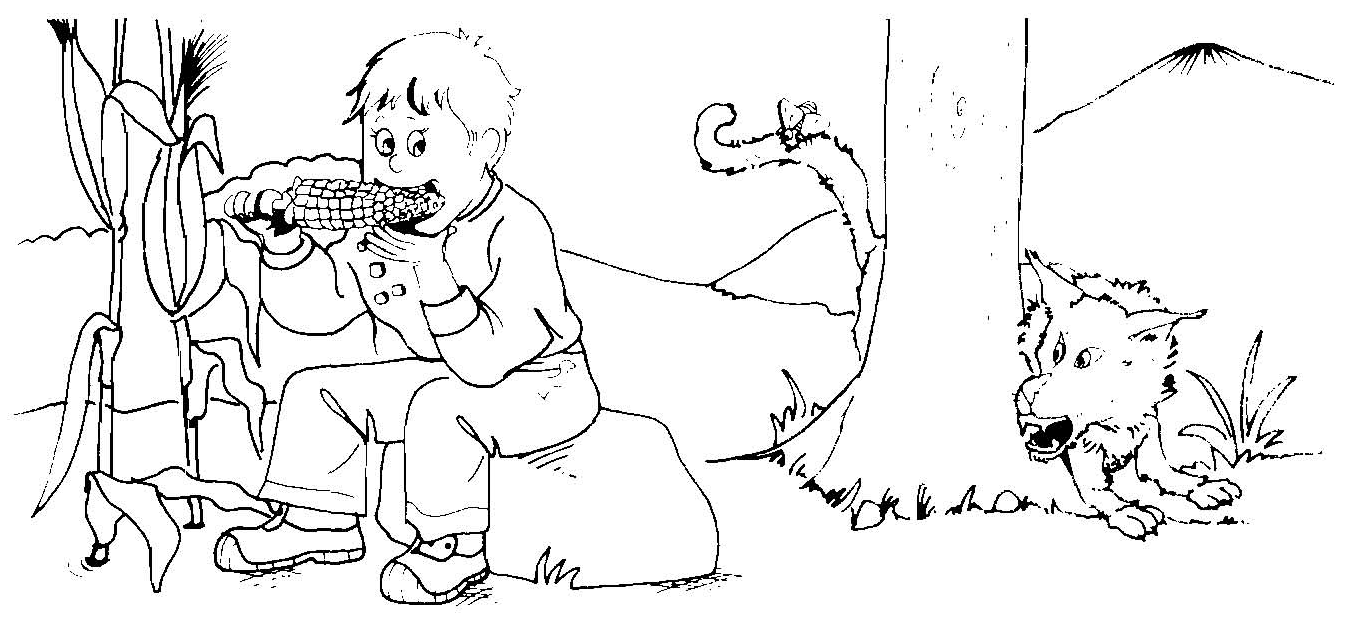 ذئب ـ ذيل ـ ذبابة ـ ذرة ـ ذراع ـ ذقن
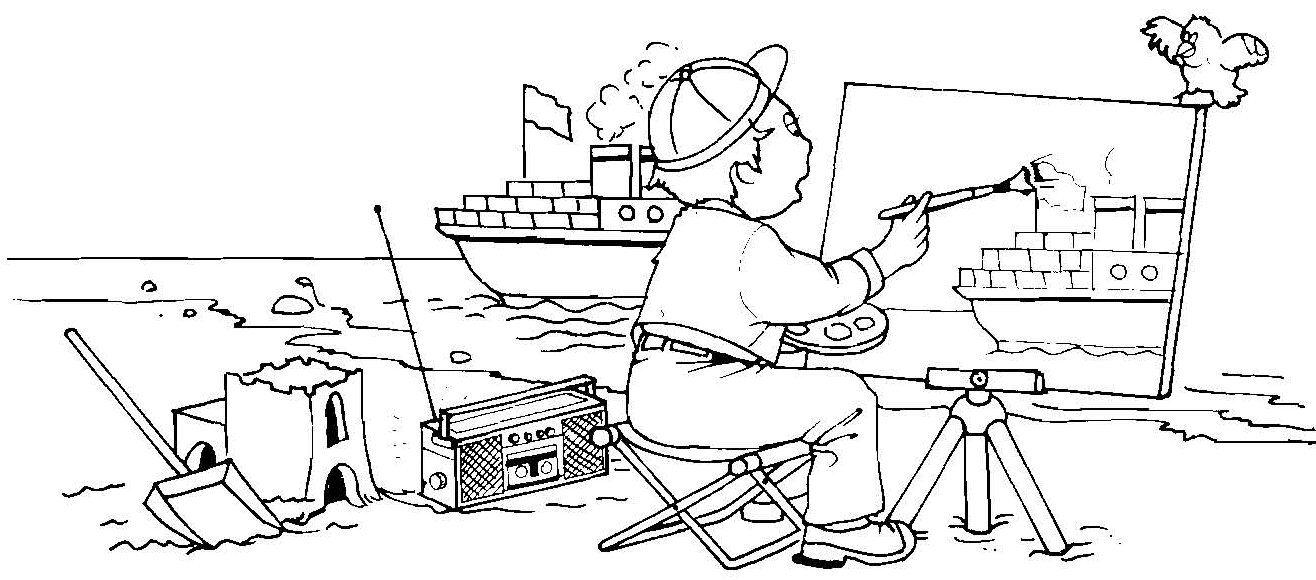 رسام ـ ريشة ـ راية ـ رفش ـ رمال